МУНИЦИПАЛЬНОЕ ОБЩЕОБРАЗОВАТЕЛЬНОЕ УЧРЕЖДЕНИЕ                      ХОВУ – АКСЫНСКАЯ НАЧАЛЬНАЯ ОБЩЕОБРАЗОВАТЕЛЬНАЯ ШКОЛАЧЕДИ – ХОЛЬСКОГО КОЖУУНА РЕСПУБЛИКИ ТЫВА
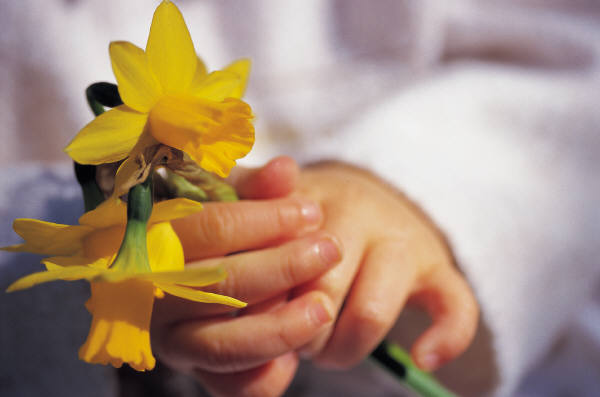 объединение
«ОЧУМЕЛЫЕ РУЧКИ»
Руководитель объединения «Очумелые ручки»
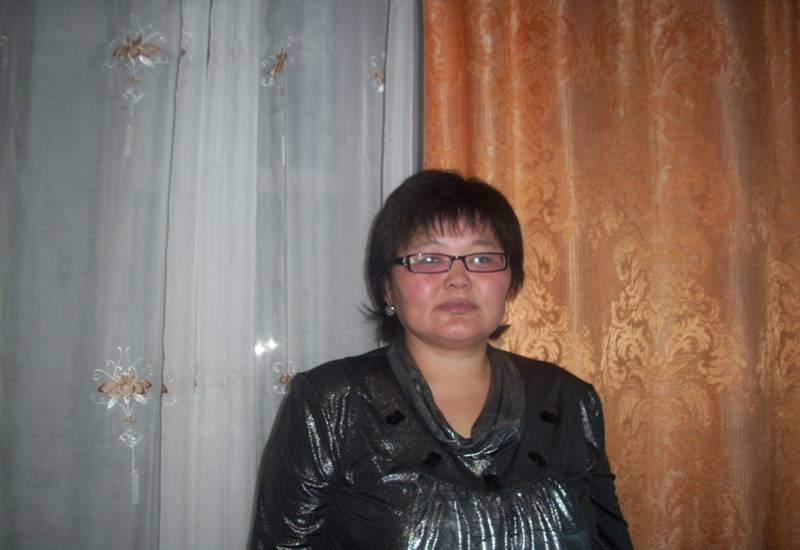 Дазырбан Чойган Васильевна 
учитель начальных классов МОУ Хову – Аксынской начальной общеобразовательной школы
Рукодельцы «Очумелых ручек»
Социально-значимый проект « Забота » воспитанникам МДОУ «Светлячок»
сделали ЦВЕТОК для тренировки пальцев рук
    при застёгивании пуговиц
Бубенчики музыкальные
Сделали инструмент для музыкального занятия
Девочки за работой
Мальчишки за работойКуулар Белек и Самба Чылгычы
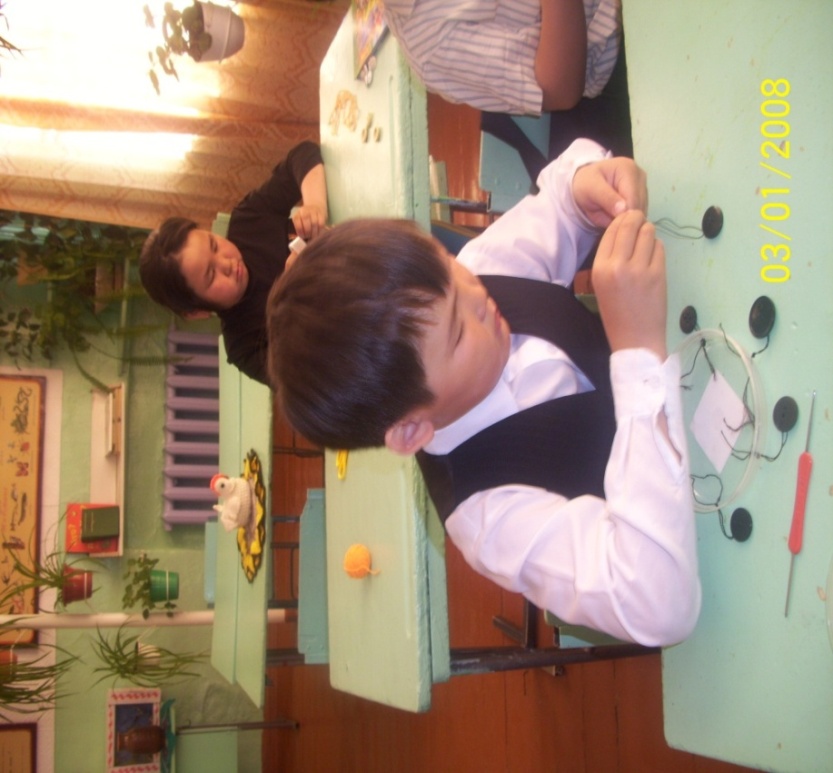 Получилась ЦВЕТОЧНАЯ поляна
Не только с гостинцами- подарками                          в гостях, но и со своим  концертом
Коронный номер Куулар Белека                                             песня «Санта ЛЮЧИЯ»
В гостях  у  МДОУ «Светлячок»
Благодарные слушатели – воспитанники сада
Подарок воспитателю группы                      картина «Чайник»
Участники  проекта
Спасибо,
за внимание!